UASC Health Information for Professionals
Created by the  IOWNHST Children in Care Team
Introduction - what is an UASC
A UASC is an unaccompanied child seeking asylum , these are young people aged under 18 years who have travelled to another country to ask for asylum due to fear of persecution in their home country, and who have become separated from their usual parent or carer. Unaccompanied children are not a homogenous cohort with one narrative but rather, like any group of young people, are children of varying ages and from diverse backgrounds who have had a range of experiences prior to and during their asylum journey. Unaccompanied children may have experienced significant hardship prior to coming to the United Kingdom (UK), including the loss of a parent or carer. 
Following LAC (2003) 13 Guidance and the Hillingdon Judgement there is a clear legal need to respond to unaccompanied asylum seeking children as 'looked after children' under the Children Act 1989 .
Where are our UASC from?
Many of our UASC come from the following countries:--Syria-Iran-Sudan-Eritrea-Somalia -Kuwait-Albania-Afghanistan -Vietnam On the next few slides we will give  some background information on the countries above.
Country profile - Syria
Key Facts:- Languages spoken : Arabic 	Kurdish	Armenian 	Armaic 	Circassian Major religions: Sunni Muslin 74% Other Muslim (Alawaite, Druze) 	16% Christian 	10% Jewish (communities in Damascus, Al Qamishli and Aleppo)
Country profile - Iran
Key Facts:- Languages spoken : Persian and Persian dialects 58% 	Turkic and Turkic dialects 26% 		Kurdish 9% 	      Luri 2% 	Balochi 1% 		Arabic 1% 		Turkish 1% 		Other 2% Major religions:Muslim 98% (Shia 89%, Sunni 9%) 	Other: includes Zoroastrian, Jewish, Christian, and Baha'i 2%
Country profile - Sudan
Key Facts:- Languages spoken : Arabic (official) English (official) 		Nubian 		Ta Bedawie 					Diverse dialects of Nilotic, Nilo-Hamitic, Sudanic languagesMajor religions:Sunni Muslim 70% (in north) 		Christian 5% (mostly in south and Khartoum) 			Indigenous beliefs 25%
Country profile - Eritrea
Key Facts:- Languages spoken : Tigrinya 	Arabic 	English 	Tigre 		Kunama 		Afar 			    other Cushitic languagesMajor religions:Muslim 	Coptic Christian 	Roman Catholic 	Protestant
Country profile - Somalia
Key Facts:- Languages spoken : Somali (official) Arabic ItalianEnglishMajor religions:Sunni Muslim
Country profile - Kuwait
Key Facts:- Languages spoken : Arabic (official)EnglishMajor religions:Muslim 85% (Sunni 70%, Shia 30%), other (includes Christian, Hindu, Parsi) 15%
Country profile - Albania
Key Facts:- Languages spoken : Albanian 98.8% (official - derived from Tosk dialect) Greek Vlach Romani Slavic dialectsMajor religions:Muslim 70% Albanian Orthodox 20% Roman Catholic 10%.
Country profile - Afghanistan
Key Facts:- Languages spoken : Afghan Persian or Dari (official) 50% Pashto (official) 35% Turkic languages (primarily Uzbek and Turkmen) 11% 30 minor languages (primarily Balochi and Pashai) 4%, much bilingualismMajor religions:Sunni Muslim 80% Shia Muslim 19% Other 1%
Country profile - Vietnam
Key Facts:- Languages spoken : Vietnamese (official)EnglishFrench ChineseKhmer and other minor languages Major religions:Buddhism CatholicProtestantHoahao BuddhimsCaodism
Health needs of UASC
Many unaccompanied children have significant physical and mental health needs. These are influenced by access to basic healthcare in their home country, their experience of hardship, including the witnessing and experiencing of traumatic events, and the duration of and conditions experienced on their journey to the UK. The most important physical health issues relate to: 
 - Communicable (infectious) Diseases (e.g. Tuberculosis screening and vaccination) - Dental Health - Nutrition (e.g. anaemia) - Sexual and reproductive health - Women’s health
Health needs of UASC cont.
Unaccompanied children are also at high risk of mental illness. The prevalence of symptoms consistent with a mental illness in unaccompanied children has been reported as up to 48%. The most common mental illnesses reported in unaccompanied children are post-traumatic stress disorder (PTSD), mood disorders and agoraphobia. It is important to note that unaccompanied children may show delayed presentations of mental illness, necessitating ongoing surveillance and repeat assessment. The literature suggests that social workers play an important role in identifying children with symptoms of mental illness early, owing to their experience in supporting young people and the ongoing contact they have with the young person. It is important that health and social care practitioners receive appropriate training so that they can properly support the health needs of unaccompanied children.
Educational challenges
•Delays in accessing education- can be related to age disputes/being moved
 •Language barrier 
 • Different prior educational system- exams not recognised/valued
 • Interrupted education 
• Previous trauma affects learning/concentration
 • Unresolved immigration status at 18- affects entitlement to student finance/university
Key stresses related to the asylum process which can affect mental health
Age assessment  
Re telling stories/credibility/memory 
Delays in interviews/decisions/appeals  
Reporting episodes 
Fear of refusal/deportation  
Exploitation/trafficking-pressure to pay back debts
 Navigating complex processes-immigration and care
Grief and Loss- What can be experienced as Loss?
Family and friends (through death or separation)  
Community  (cultural and unfamiliarity) 
Home  
Way of life  
Freedom  
Security  
Trust  
Wealth
Cultural identity 
Time (lost periods of life due to individuals journey) 
  Many young people will be experiencing symptoms of grief and unresolved mourning
How may emotional distress present in UASC Young People?
Erratic Sleep patterns  
Poor Diet
Anxiety- especially around key trigger points  
Lack of trust in adults  
Lack of willingness to engage in ‘therapy’ 
Low mood/Depression  
Intrusive thoughts and memories  
PTSD symptoms- dissociation  Psychosomatic symptoms  
Silence/withdrawal
Placement instability-inability to ‘settle’  
Headaches  
Generalised body pains  numbing the pain’ of loss through denial, avoidance and minimisation
Problems UASC may face on the Island and services they can access.
While usually temporary, culture shock is common among UASC arriving in the UK. This could be made worse when placed on the Island due to the lack of cultural diversity compared to other areas of the Country. 
Identity crisis 
Identity is a big word that can mean different things to different people, having an identity can give you a sense of belonging, which is important to your well-being and confidence. Sometimes UASC struggle with their identity, especially when settling into an environment far from familiar such as the IOW. This can feel confusing and it may feel difficult to find their place in the world.
https://www.childrenssociety.org.uk/
Practical strategies for Professionals
Get to know young people as individuals, avoid generalisations due to culture, religion, country of origin  
Trust takes time to build-be flexible and organic  
Be warm and attuned, flexible and caring  
Allow for silence  
Don’t ask ‘big’ questions too soon  
Involve young people in ‘normal’ day to day routine s  Find activities that don’t require ‘language’  
Use internet to explore their home country, language, culture, music
Conclusion
Professionals should respect the knowledge and opinions of young people when planning appropriate intervention and recognise that they are the experts when it comes to understanding their countries of origin and the circumstances which they have endured. Working in partnership with young people will empower them to identify their own needs and enable professionals  to assess holistically.
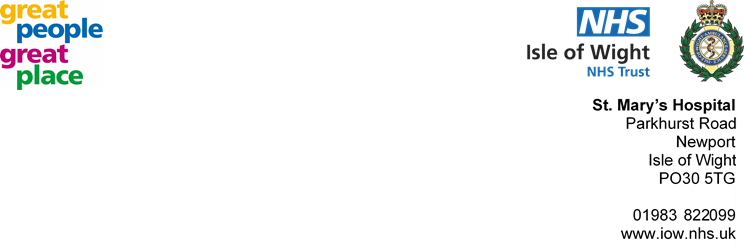 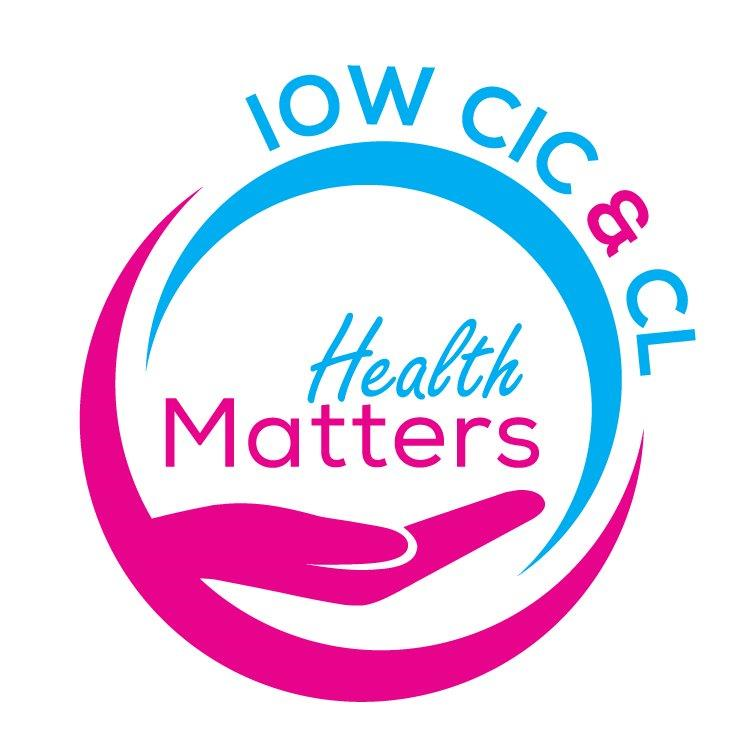